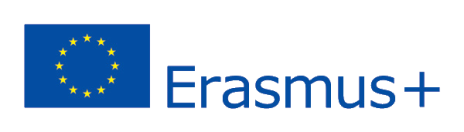 2018-3-HR01-KA205-060151
7. Ekonomija i poslovna analiza agro-turističke ekonomije
Agroturizam
RAZVOJ I PLANIRANJE
uloga turizma za lokalni gospodarski razvoj (LED) je od presudne važnosti
sredstvo za promicanje lokalnih mogućnosti zapošljavanja i razvoja.
Inicijative lokalnog planiranja koje su namijenjene izgradnji lokaliteta kao centra za potrošnju, a ne za potrebe proizvodnje.
Restruktiranje ruralnih područja u „srednjim turističkim prostorima”
Katalizator za revitalizaciju problematičnih ruralnih agrarnih gospodarstava
prednosti:
dodatni prihodi mogu pomoći: održavati poslovanje, zadržati seoski način života, održavati poljoprivredna zemljišta
ekološki sadržaji,
Rekreacijske mogućnosti,
Upravljanje krajolikom
Bioraznolikost i očuvanje kulture
ČIMBENICI KOJI ODREĐUJU CIJENU
Ciljevi cijena svakog poslovanja
Upravljanje mjesta
Najbolje prakse upravljanja agroturizmom uključuju: 
Pružaju autentično iskustvo uzgajanja na farmi ili ranču,
Pružaju obrazovno iskustvo, 
Pružaju izvrsnu uslugu kupcima,
Pružaju odgovarajuće javne objekte, 
Održavanje sigurnog i pristupačnog okruženja, 
Stvaranje dobrih odnosa u zajednici, i 
Planiranje svoje financijske budućnosti
Procjena potencijala
Nakon što osjetite interese posjetitelja, tržišne trendove i niz mogućih aktivnosti, sljedeći je korak procjena kako agroturizam odgovara vašim vještinama i interesima, te vašoj imovini i tržištu.
SAMOPROCJENE
Je li agroturizam prikladan za vas i vašu obitelj?
Je li vaša nekretnina pogodna za agroturizam?
Imate li vremena?
Postoji li korisnička baza za vašu ideju?
Koje su veze važne za vaš uspjeh?
POTENCIJAL PROTIV VRIJEDNOSTI
Kako definirati vrijednost? Možete li to izmjeriti? Koji vaši proizvodi i usluge zapravo vrijede kupcima?
Modeli vrijednosti kupaca - na temelju podataka prikazivanja vrijednosti dobavljača u novčanom iznosu o tome što radi ili što bi mogao učiniti za svoje kupce.
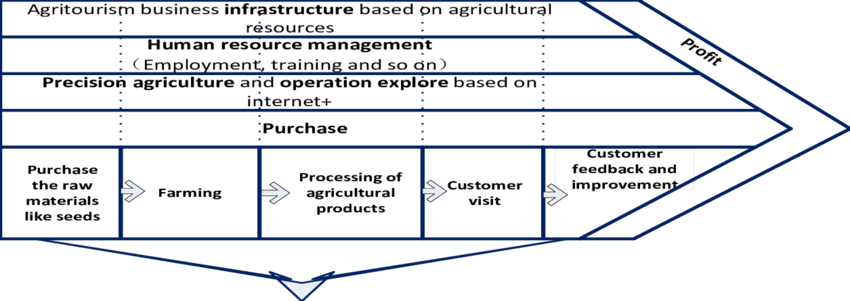 POTROŠAČI
Tko su potrošači agroturizma?
Demografija:
Prošireni dobni raspon
Obično imaju visoku ekonomsku i obrazovnu razinu, traže opuštanje (odsječeni od svakodnevnog života u gradu)
Aktivnosti
Najpopularnije su aktivnosti na farmi utemeljene na iskustvima obrazovanja i prirode, a slijede jela i kulinarske aktivnosti.
Kanali promocije:
prošla iskustva i preporuke, osobno pretraživanje weba